Ny virksomhetsleder i Pasientnett må alltid godkjenne samtykker for eksisterende administratorroller og har ansvaret for å gi tilganger til nye administratorer for gjeldende tjenestesteder
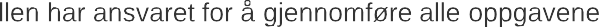 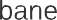 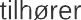 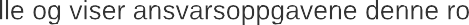 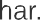 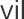 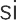 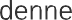 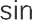 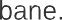 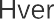 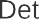 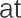 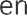 Virksomhetsleder
Be om egen tilgang til Pasientnett via Kompass. Se EQS Idnr 32753
Når tilgang er gitt via Kompass og Apotek1, finnes linken til Pasientnett under sektorsystemer i AKS.
Sikrer opplæring av administrator via superbruker i seksjonen
Gi tilgang via Pasientnett til seksjonsleder som administrator for gjeldende tjenestested. Veiledning under «hjelp»-menyen i pasientnett
Ny VL
Meldes til farmasøyt på e-post med navn, telefonnr., fødsels-og personnr. og hvilke tjeneste-steder hen er avdelingssjef for. Personnr bør sendes på SMS
Melder VL til KAM i Apotek1  med navn, telefonnr., fødsels-og personnr. og hvilke tjenestesteder hen er avdelingssjef for. Personnr bør sendes på SMS
Farmasøyt
Følg rutinen i EQS Idnr 32753 og se prosesskartet EQS Idnr 32970
Ja
Administrator
Ber om tilgang til Pasientnett i Kompass. Se EQS Idnr 32753.(Denne oppgaven kan utføres uavhengig om Apotek1 har opprettet tilgangen).
Nei
Skal også ha bestiller tilgang?
Administratortilgang er opprettet
Apotek1
Gir tilgang i Pasientnett som virksomhetsleder og sender e-post til VL som ikke har hatt tilgang i Pasientnett tidligere.
Sender e-post om at administratortilgang er opprettet